Муниципальное казенное дошкольное образовательное учреждение детский сад общеразвивающего вида № 17 «Чебурашка» г.Омутнинска 
Кировской области  2013 год
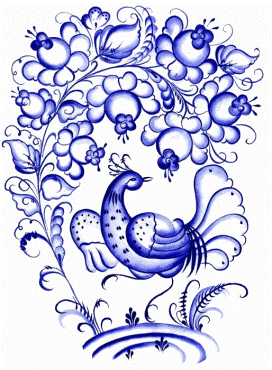 Интегрированное музыкальное занятие: 
 «Звонкая Гжель» 
в подготовительной группе
«Музыка – могучий
    источник мысли. Без
   музыкального
   воспитания
   невозможно 
   полноценное 
   умственное 
   развитие»
Сухомлинский В.
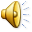 Автор: Ситчихина Ольга Николаевна
Актуальность
Говоря о развитии ребенка чаще всего имеют ввиду интеллектуальное развитие,  о эмоциональном развитии мало кто думает. Между тем, каждый год в детский сад приходят дети с нарушениями в развитии, среди которых особое место занимают нарушения в эмоционально-волевой сфере. Малыши меньше удивляются и восхищаются, реже сопереживают. Их интересы ограничены, а игры однообразны. Известно, что гармония личности возможна только при условии нормального, равновесного становления двух основных сфер психики - ин­теллектуальной и эмоциональной, или, как гово­рил Л. С. Выготский, при условии «единства интеллекта и аффекта». Известно также, что в дошкольном детстве эмоциональная сфера является ведущей сферой психического развития. 
Одна из центральных ролей в формировании эмоциональной составляющей принадлежит искусству как явлению эмоционально-образному по самой своей природе. К музыке это относится в наибольшей степени.
Цель:   развитие эмоциональной отзывчивости у детей дошкольного возраста в процессе организации и проведения музыкальных занятий.
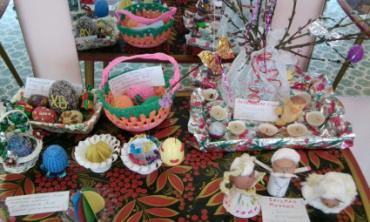 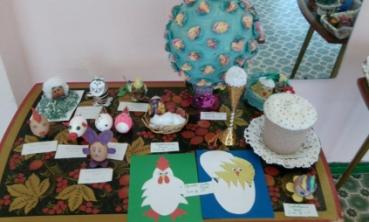 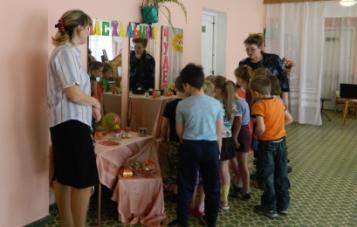 Выставка «Пасхальные чудеса»
Задачи
Образовательные:
 Обогащать впечатления детей, вызывать яркий эмоциональный отклик при восприятии  музыкального произведения.
 Формировать музыкально-эстетический вкус при восприятии гжельской росписи.
 Учить простукивать заданный ритм.
 Закреплять умение петь с музыкальным сопровождением и без него.
 Закреплять музыкальное понятие: а капелла.
 Побуждать самостоятельно, составлять декоративный узор по мотивам гжельской росписи. 
Развивающие:
 Развивать музыкальную память.
 Способствовать развитию хороводных движений, умения выразительно и ритмично двигаться в соответствии с пением.
Воспитательные:
 Воспитывать уважение к взрослым.
 Воспитывать дружеские отношения  между сверстниками, уметь договариваться между собой.
И, нежась в солнечных лучах,
Плывут по небу облака.
Как хорошо! Весна пришла.Легко дыханье ветерка.
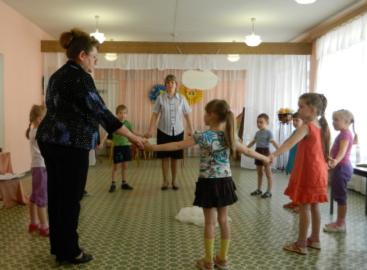 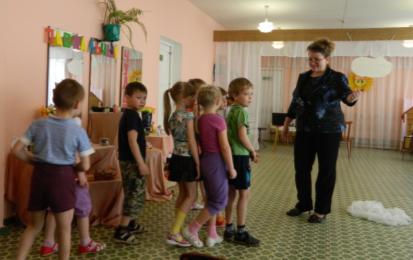 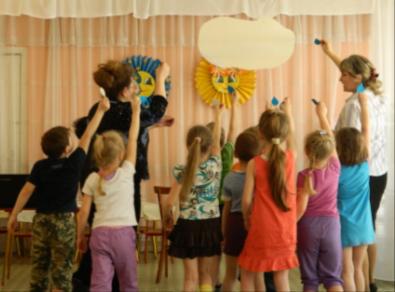 Солнце выплыло из тучи,Лужу высушить спешит.Наша капелька из лужиВ небо паром улетит.
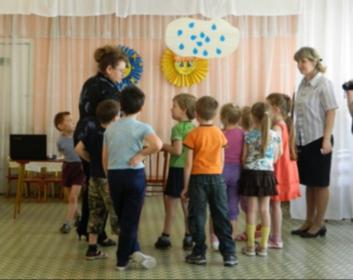 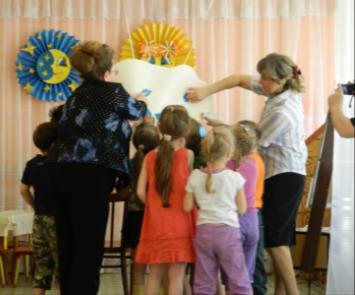 Ах, какая гжель – Синий завиток!Ах, какая гжель – голубой цветок!
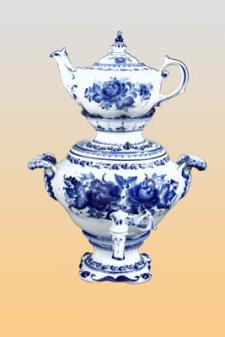 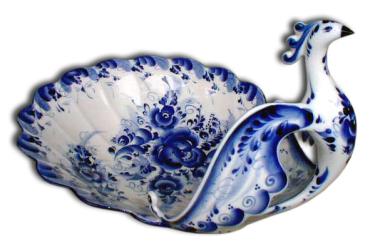 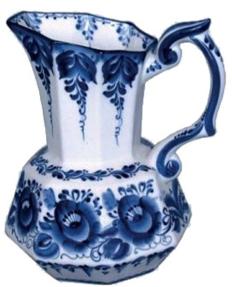 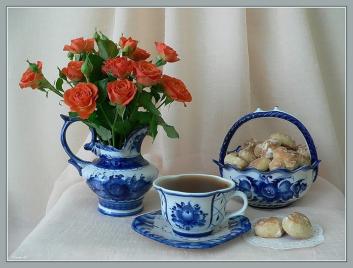 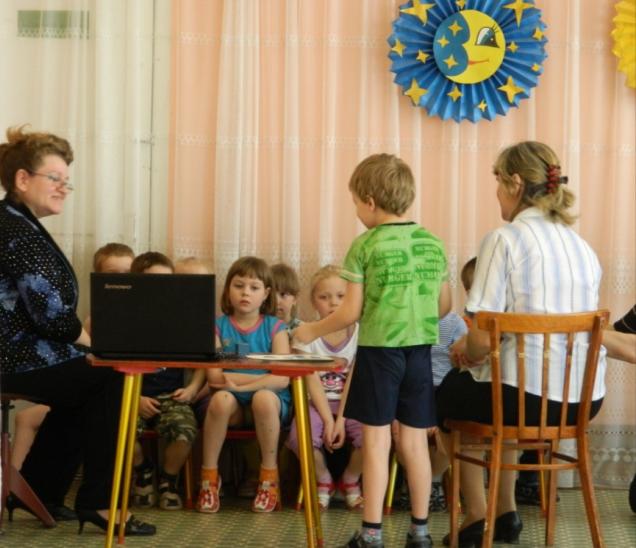 Бело - голубое чудо в мире славится повсюду!
Гжелью называют,
Кто ее не знает?!
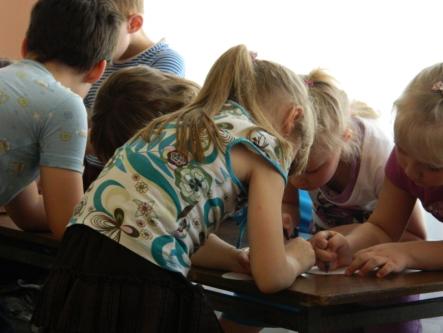 Роспись пасхальных яиц восковыми мелками, гжельскими узорами.
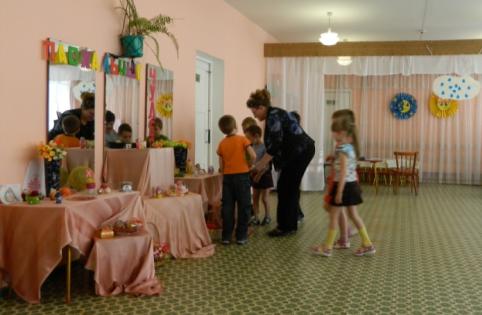 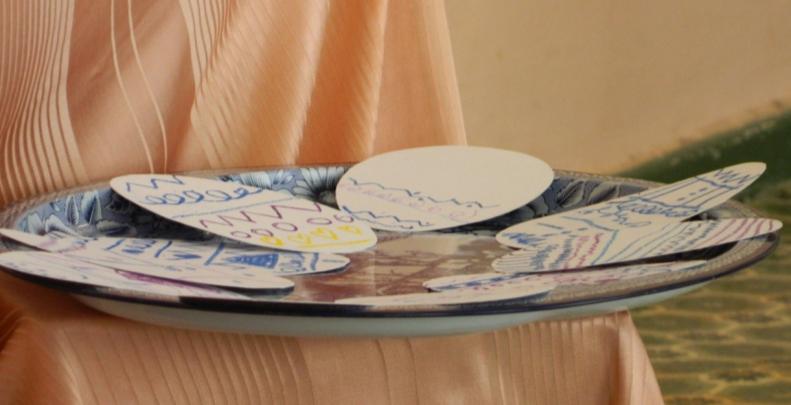 Детские работы
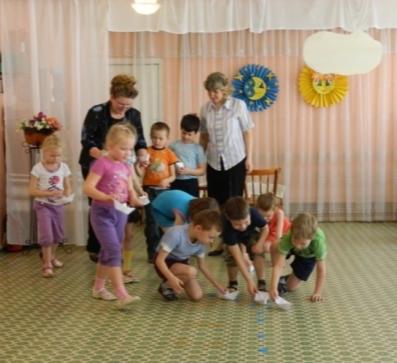 Ручеек побежал
И кораблик в путь позвал.
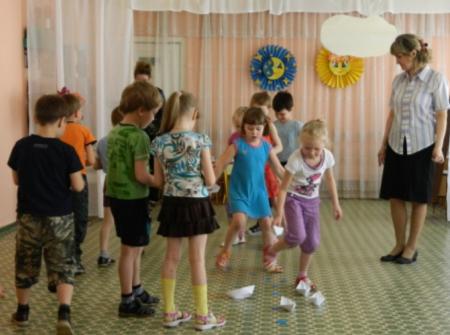 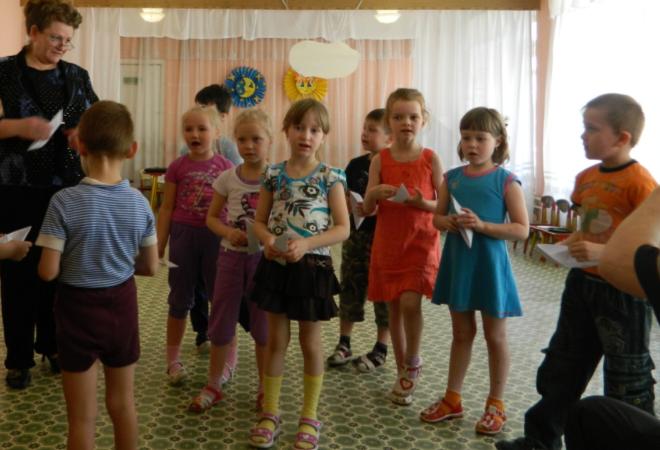 Рефлексия занятия
Благодарю 
за внимание!